Subspeciale Raske børn og risiko børn
Subspeciale Gruppen
Målgruppen
Sundhedsfremme og forebyggelse
Børn uden diagnosticeret funktionsnedsættelse, men som modtager sundhedsfremmende og sundhedsforebyggende indsatser. 
Børn hvor der er mistanke om forsinket eller manglende udvikling af færdigheder
Overvægt
Motorisk usikre børn (DCD)
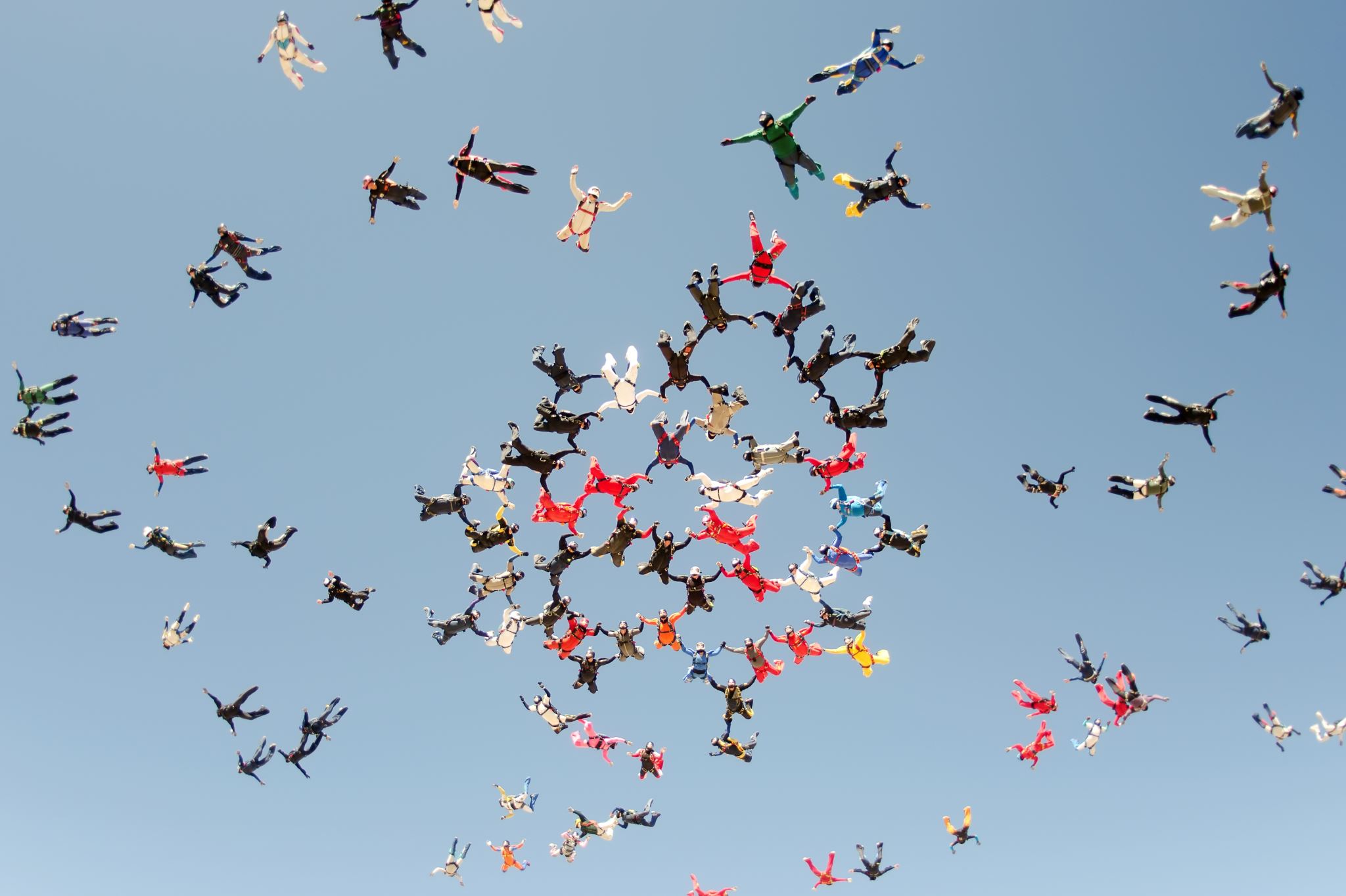 Møder og aktivitet frem til nu
Vi har holdt 4 møder siden gruppen blev dannet
Primære arbejdsområder for alle 0-6 årige
Store forskelle i forhold til, hvor meget og hvad der tilbydes i de enkelte kommuner 
Stort fokus på, hvordan vi kan målrette fysioterapi til børn, så det bliver mere ens i hele landet
Få forebyggelse på dagsordenen med kroppen i fokus
Hands on
Hvordan kan vi inspirere hinanden på tværs af kommuner og regioner, så alle ikke skal sidde og lave samme projekt/pjecer osv. 
Webinar/online oplæg omkring konkrete projekter, så det bliver bredt ud til så mange som muligt
Barnets lov
Erfaringsudveksling
Fokusområder
Projekt fra Høje-Tåstrup Kommune
Forløb i alle kommunens vuggestuer (42) og dagplejen med fokus på at øge den strukturerede bevægelse og fremme bevægeglæden hos børnene. Projektet blev støttet af Nordea fonden. 
Projektet blev kørt i samarbejde med projektleder fra Fritid og Kultur, personale i dagtilbud, Sundhedsplejen og dagtilbud. 
Målgruppen var børn i alderen 0-3 år, deres forældre og personale i dagtilbud/dagpleje.
Projektets formål
Tilgængeligt elektronisk materiale med inspiration til aktiviteter/lege. 
Forklaring omkring hvorfor bevægelse er vigtig for det lille barn, samt hvad bevægelse kan. 
Anvendelse af de styrkede pædagogiske lærerplaner for at skabe genkendelighed for det pædagogiske personale
Bevægelsesmodellen
Det vil vi arbejde videre med…
Vi har brug for jeres hjælp…
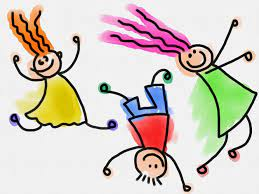 Vi har brug for erfaringer, projekter og gode ideer fra alle, så hvis I har et spændende projekt I vil dele, flotte pjecer I har udarbejdet eller noget helt andet….

Så tag endelig fat i en af os 